Key Health & Safety Guidelines for Business
Ensuring Health and Safety compliance is vital for the well-being of both employees and customers.
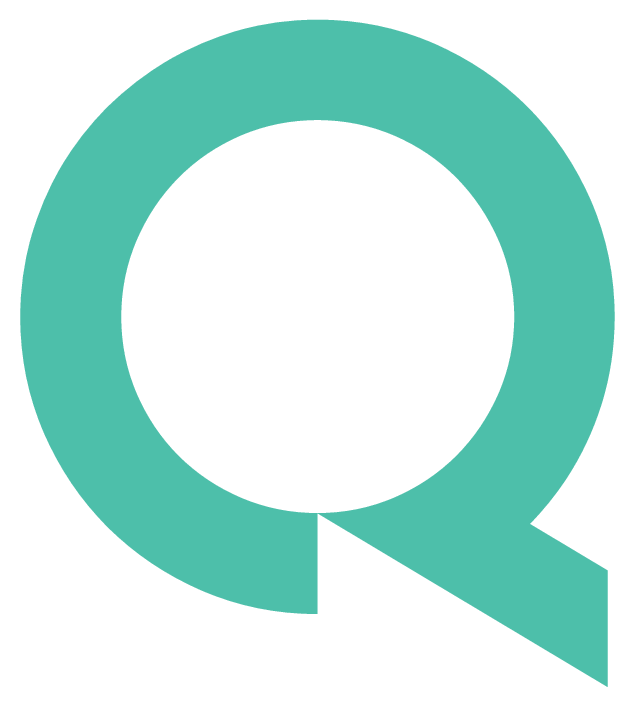 Legal Requirements: The UK has strict regulations in place to safeguard workplace health and safety. It is mandatory for businesses to comply with these laws, and staff training is a fundamental aspect of meeting these requirements.
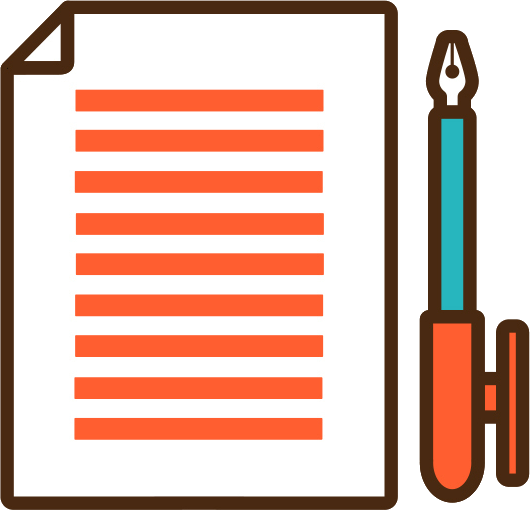 Risk Identification: Proper training enables employees to identify potential hazards and risks in the workplace. From hazardous substances to emergency procedures, staff members learn to recognise and handle potential dangers effectively.
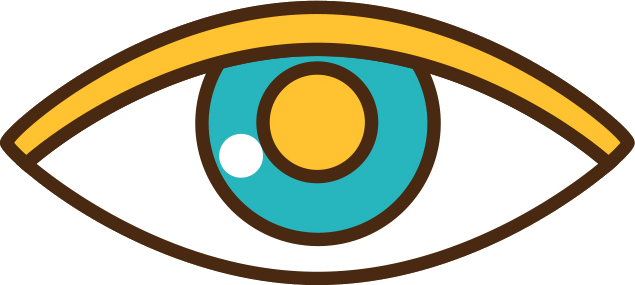 Accident Prevention: Well-trained staff can prevent accidents before they occur. They acquire the skills and knowledge needed to maintain a safe environment, reducing the likelihood of workplace injuries and incidents.
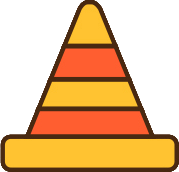 Emergency Preparedness: In the event of an emergency, staff training ensures that employees are well-prepared to respond promptly and appropriately. Whether it’s a fire, medical situation, or evacuation, their preparedness can save lives.
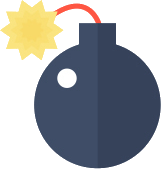 Positive Safety Culture: Regular training fosters a culture of safety within the organisation. When employees prioritise health and safety, it creates a healthier work environment and boosts overall morale.
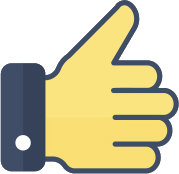 Legal Protection: In case of any unfortunate incidents, having documented staff training can provide legal protection to the business. It demonstrates a commitment to safety and due diligence, which can be crucial in legal proceedings.
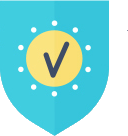 Training: getting the relevant training programmes and seeking advice from the Health and Safety Executive (HSE) can also help keep up with the changing landscape of health and safety in the UK.
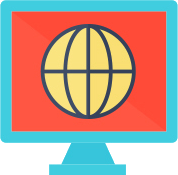 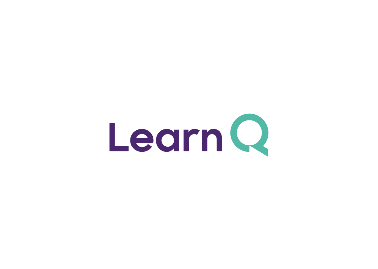 Learn QOnline training solutions and accredited courses©www.learnq.co.uk